Урок по познанию мира 3 класс
Тема: Тела и вещества
Учитель начальных классов:
Куропаткина О.Ю.
Тема:
Тела и вещества
Цель:
Учиться различать тела и вещества
Задачи:
1 Изучить понятие тело. Группы тел
2 Изучить понятие вещество. Состояние веществ
3 Научиться сравнивать тела и вещества
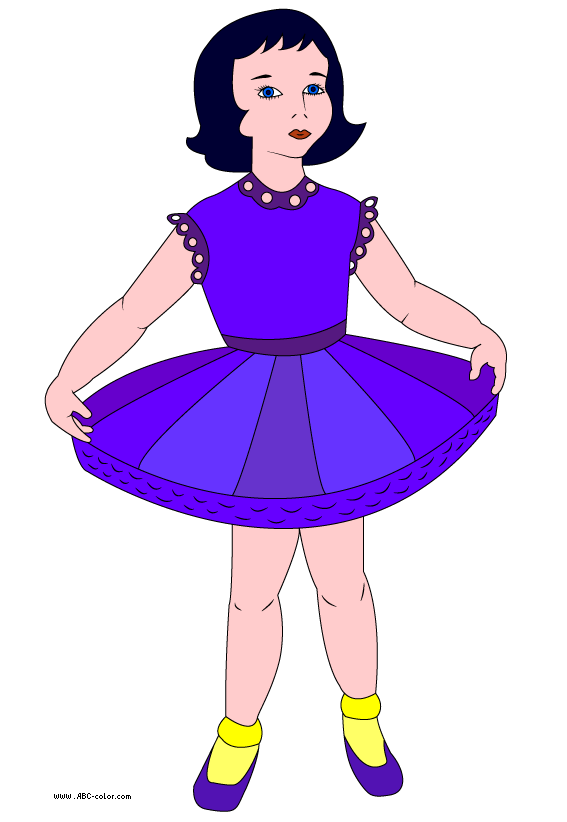 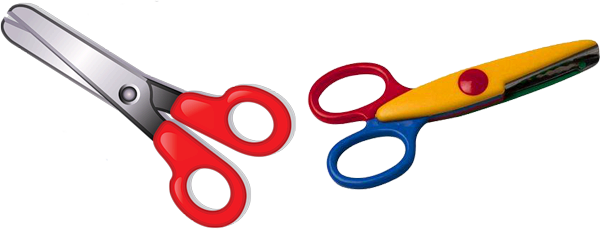 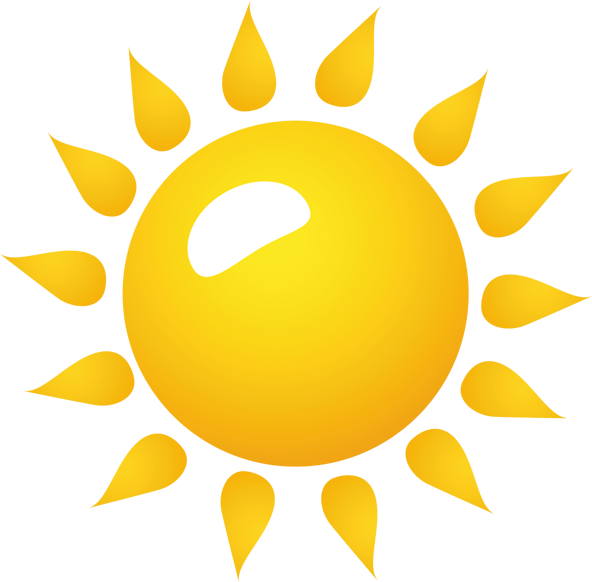 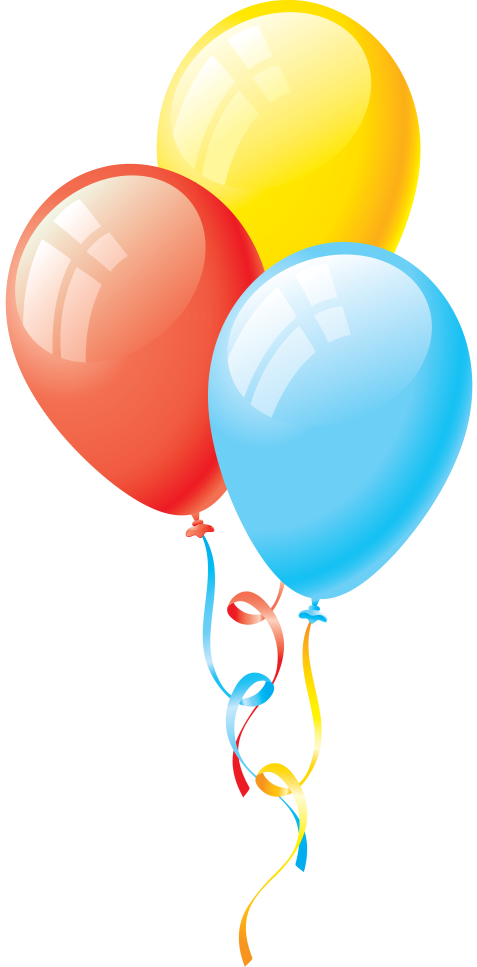 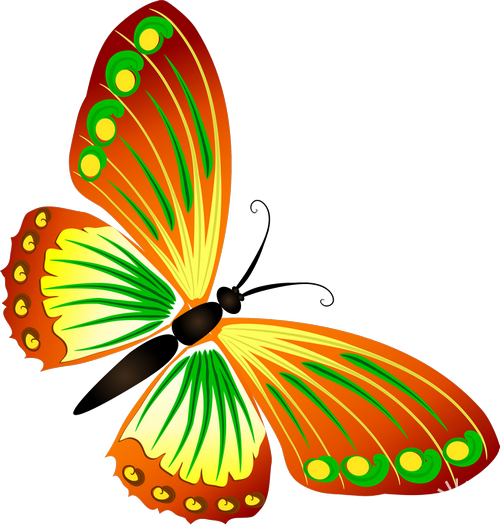 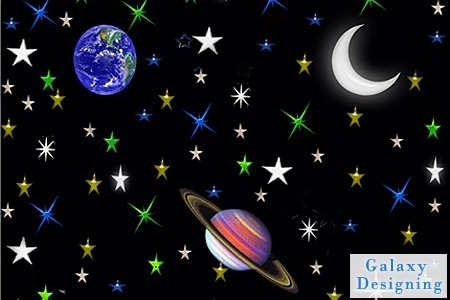 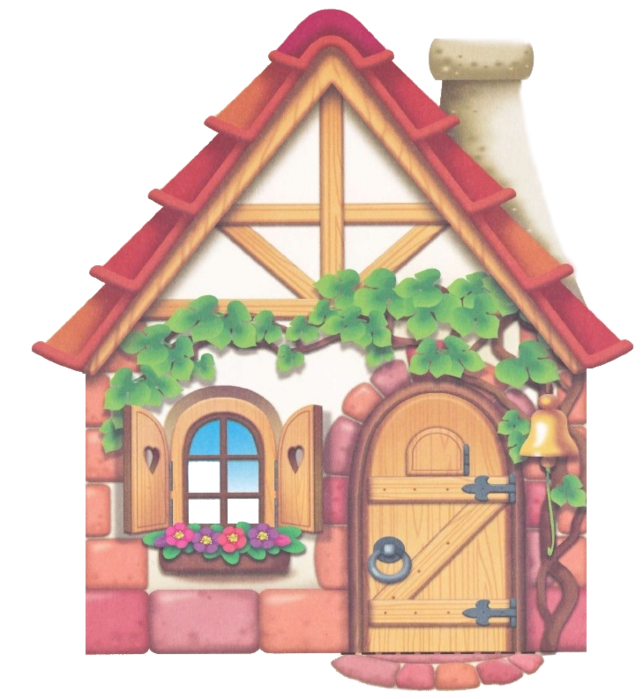 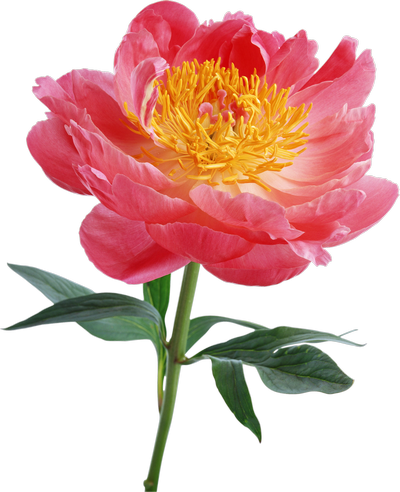 Тела – это предметы окружающего мира
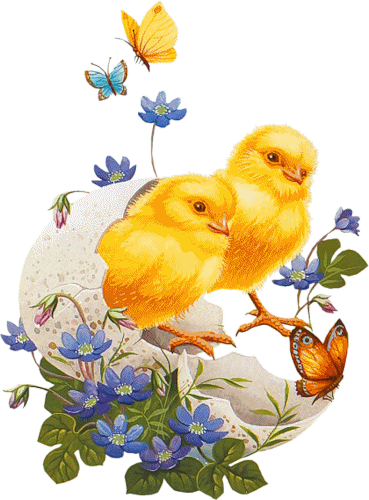 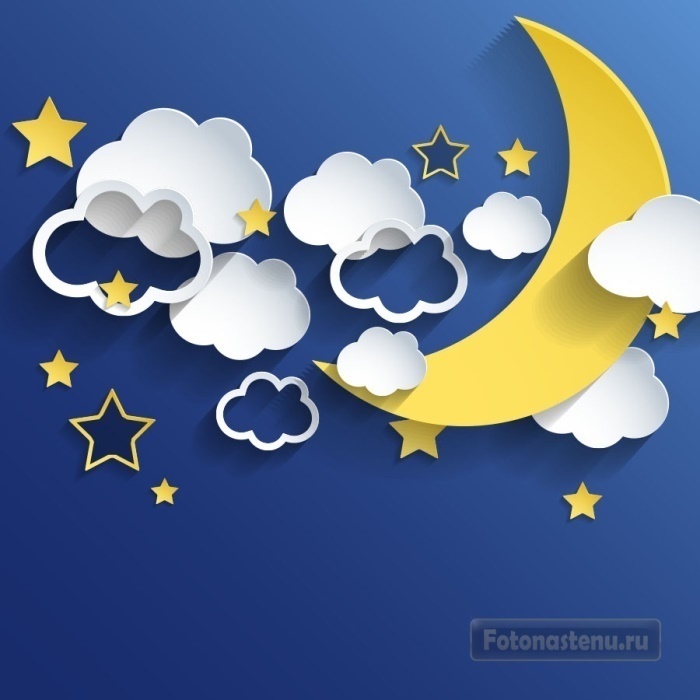 Группы тел
Тела
природные
искусственные
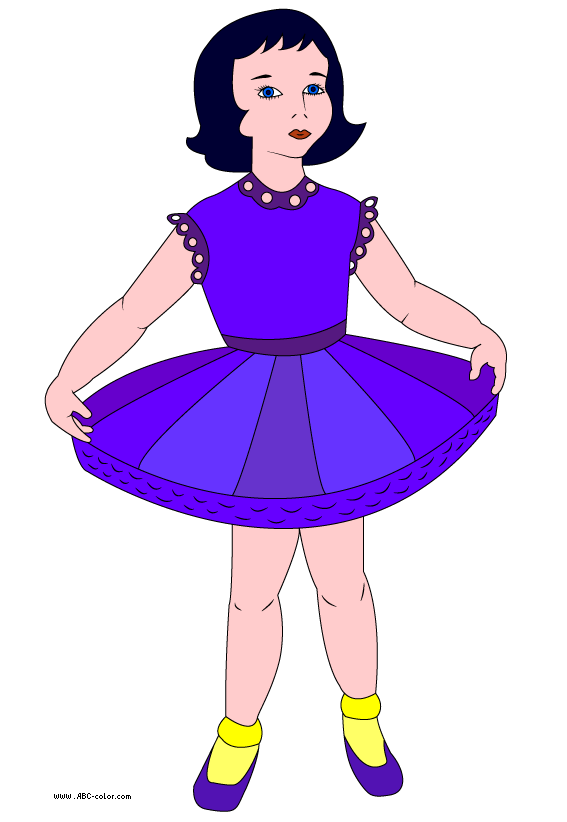 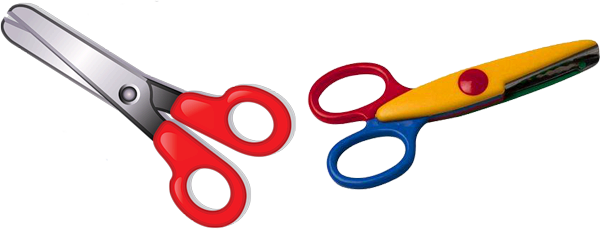 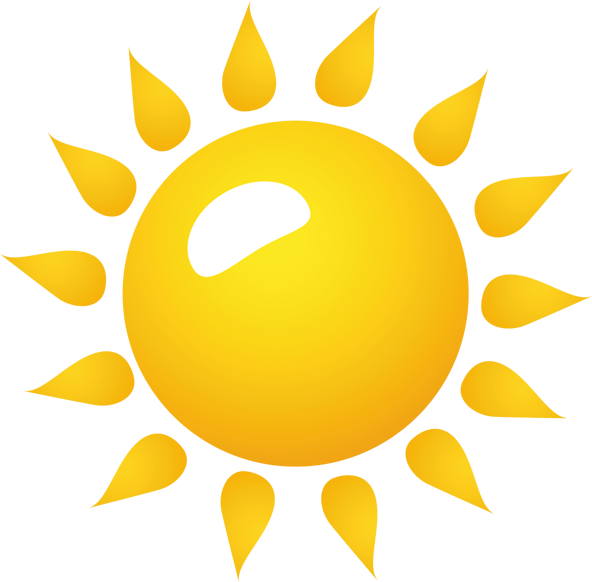 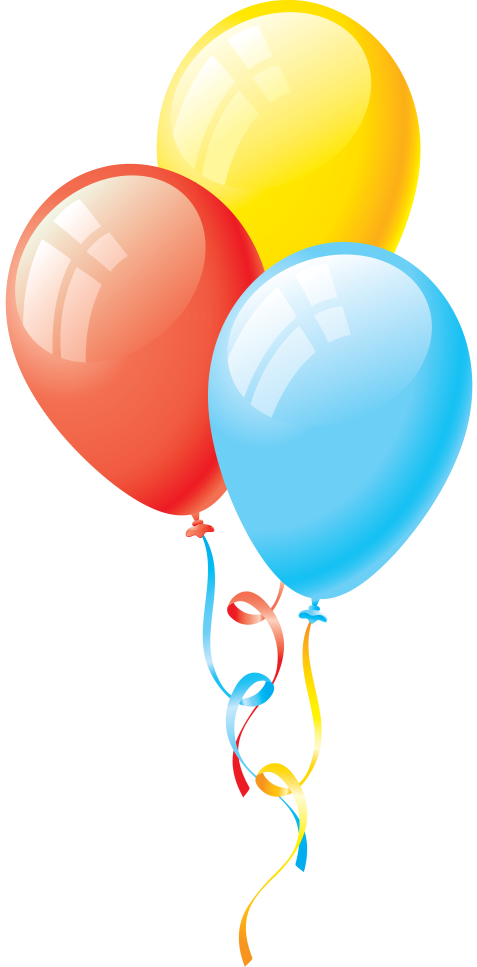 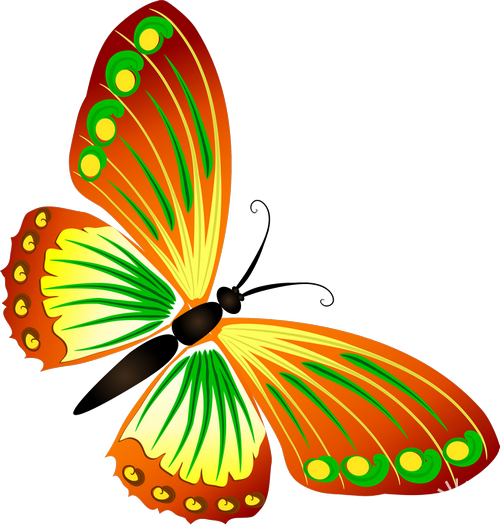 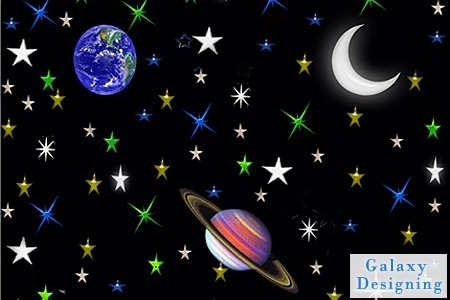 Тела
природные
искусственные
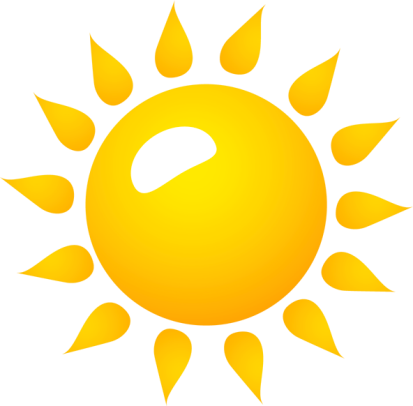 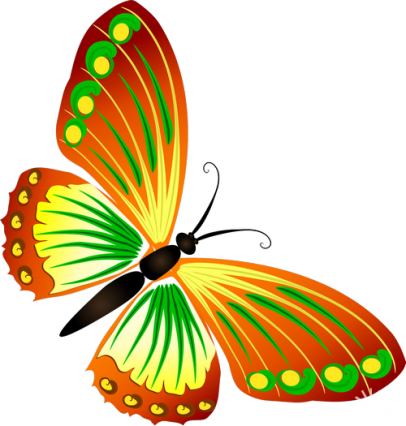 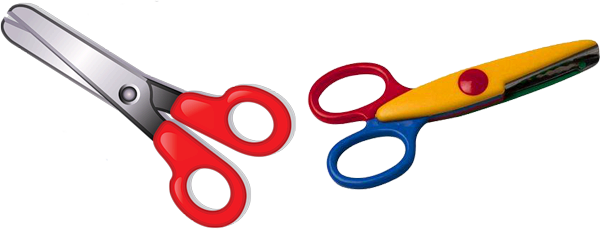 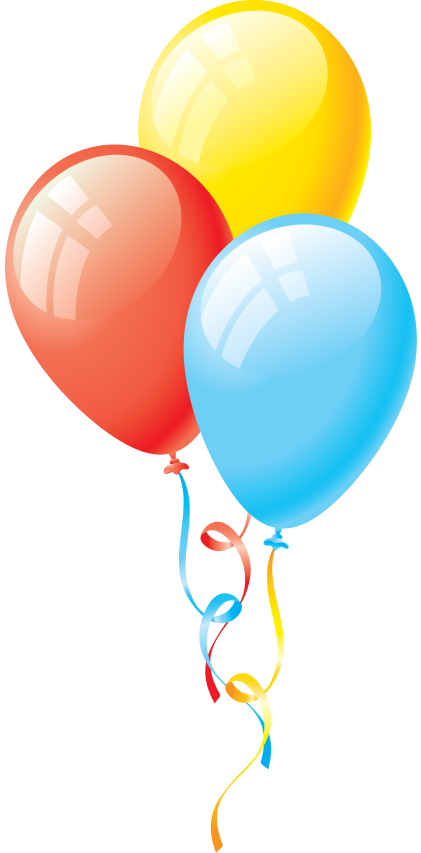 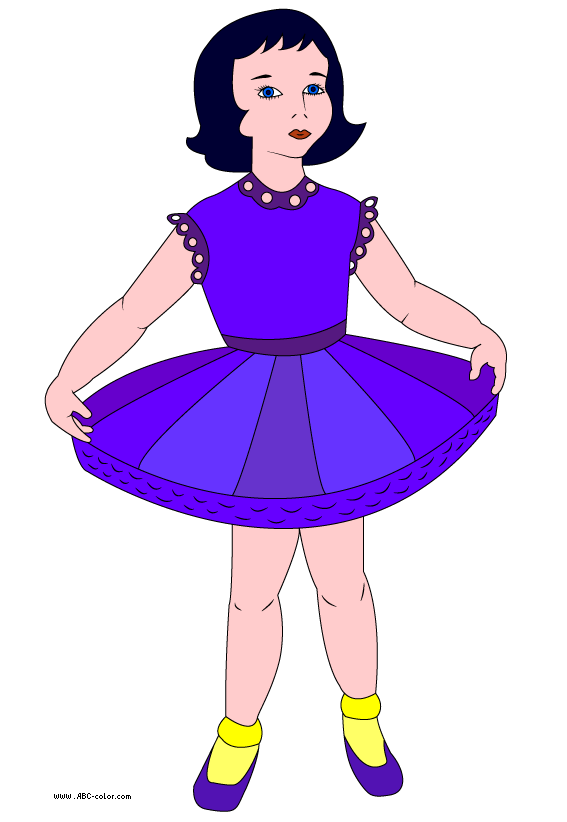 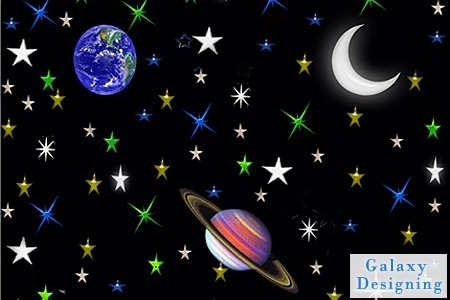 Группы тел
Тела
природные
искусственные
неживые
живые
Тела
природные
искусственные
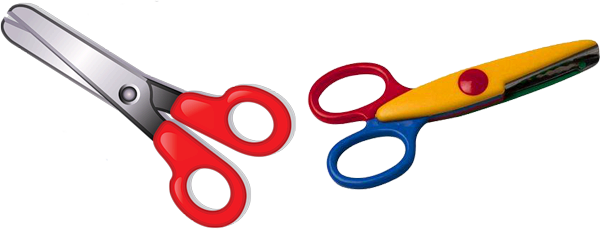 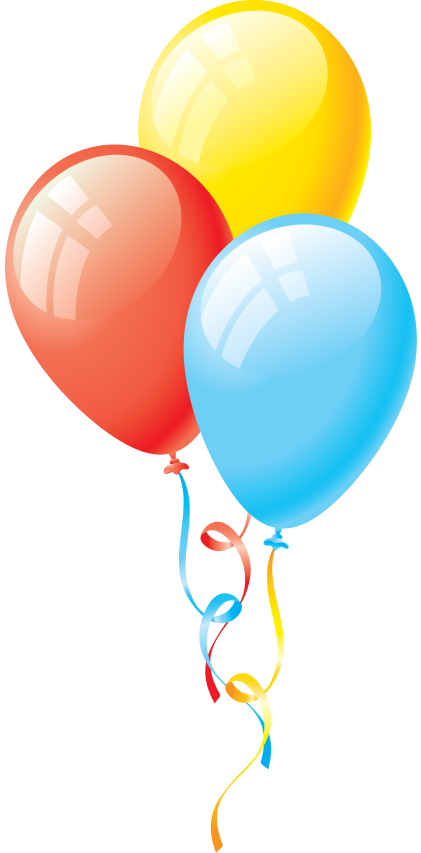 неживые
живые
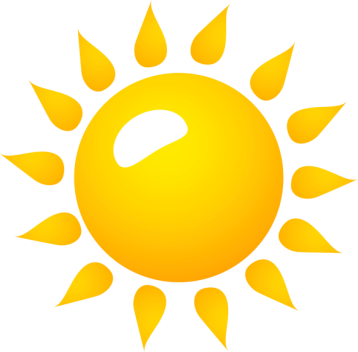 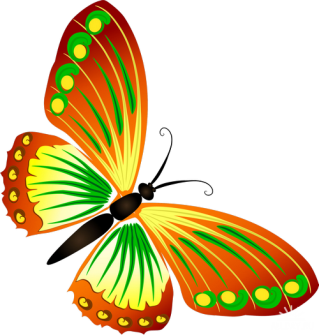 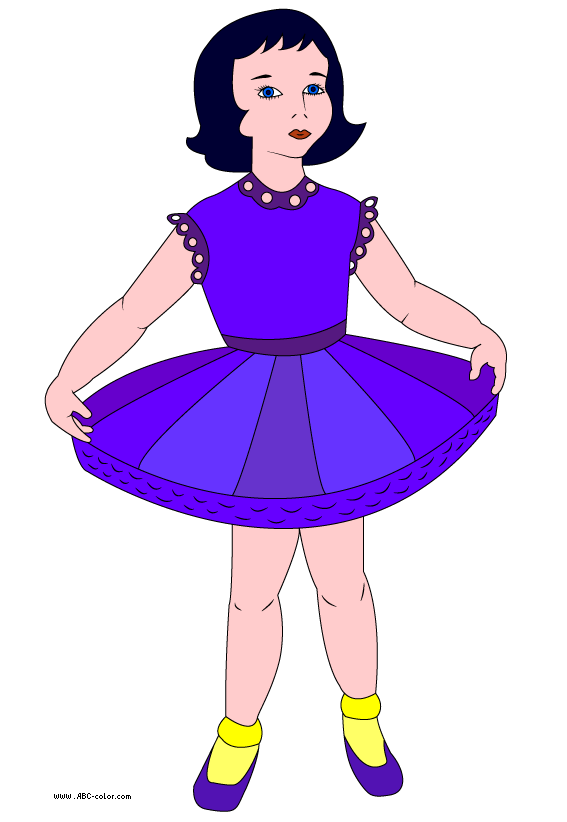 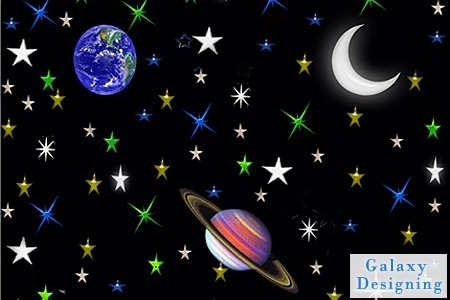 Тела
природные
искусственные
лопата
неживые
живые
ручка
комар
сосулька
стол
лось
камень
машина
береза
снежинка
диван
роза
облако
заяц
гора
Задачи:
1 Изучить понятие тело. Группы тел
2 Изучить понятие вещество. Состояние веществ
3 Научиться сравнивать тела и вещества
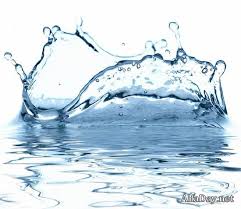 Вещество – 
это то, из чего состоит тело
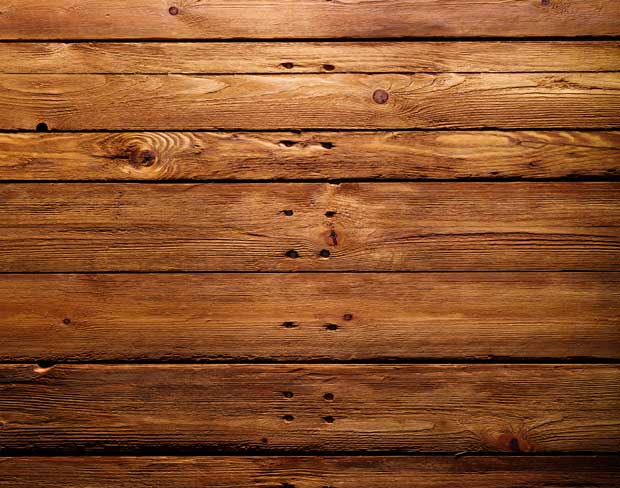 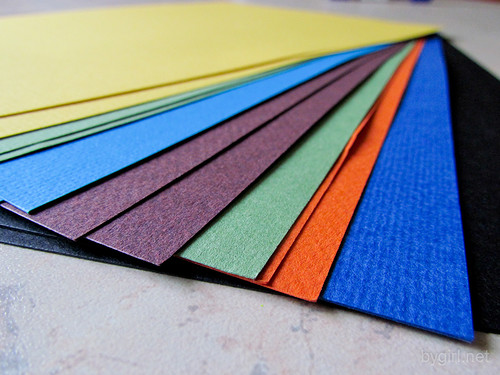 Состояния веществ
твердые
жидкие
вода
пластмасса
газообразные
воздух
Задачи:
1. Изучить понятие тело. Группы тел
2. Изучить понятие вещество. Состояние веществ
3. Научиться сравнивать тела и вещества
Кто такая?
Каши зачерпнет
И отправит в рот
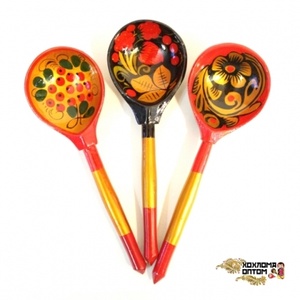 (Ложка)
Без меня еда ни еда
А одну меня есть нельзя
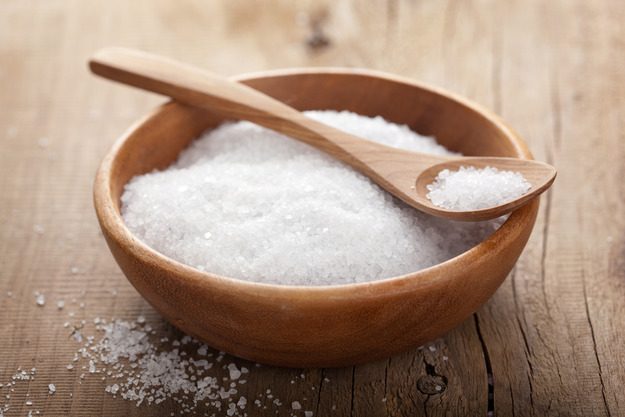 (Соль)
С неба звездочка упала,
А в ладошке каплей стала
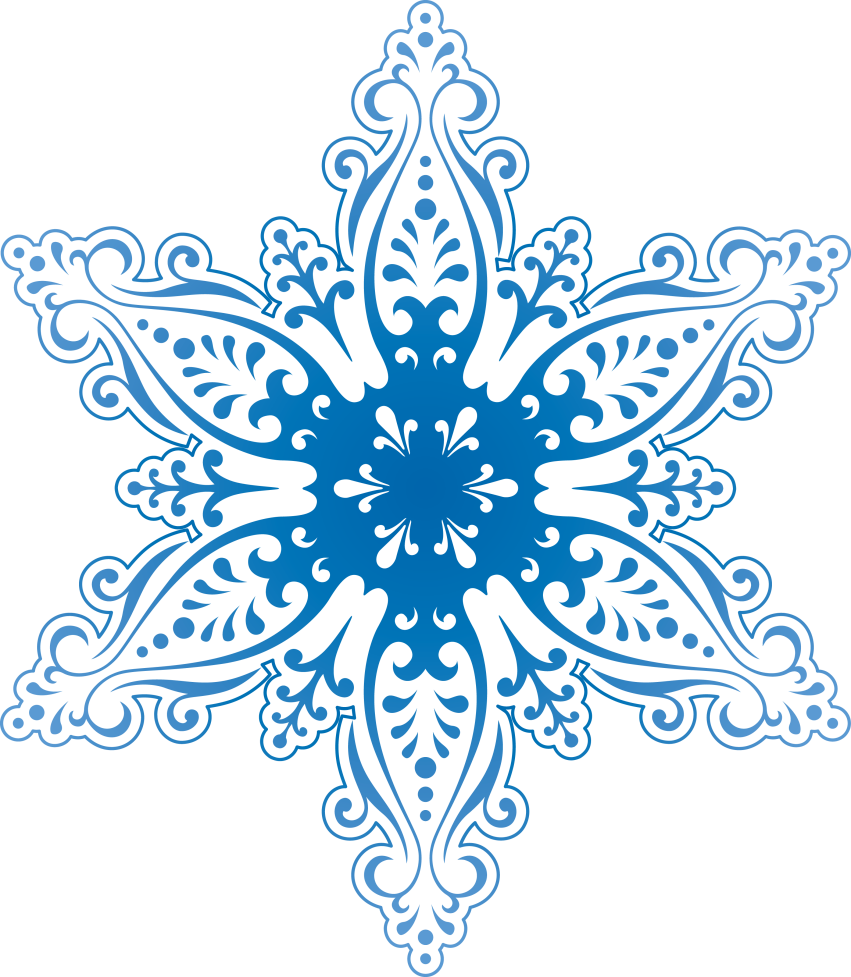 (Снежинка)
Бел, как снег, в чести у всех и нравлюсь вам, но вред зубам
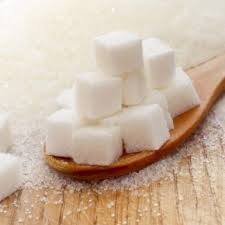 (Сахар)
Шелестя, шурша травой,
Проползает кнут живой.
Вот он встал и зашипел:
Приходи, кто очень смел
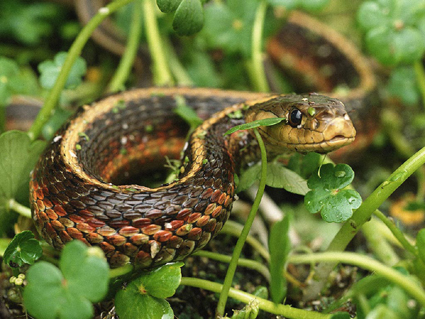 (Змея)
1. Вода
2. Ручка
3. Цветок
4. Соль
5. Древесина
6. Книга
7. Металл
8. Солнце
Взаимопроверка
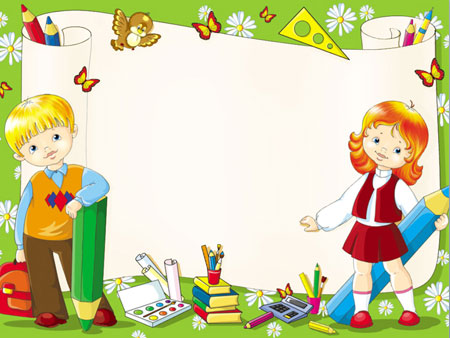 Домашнее задание
с. 61 – 63 (читать)
с. 63 вопрос №3
(письменно)
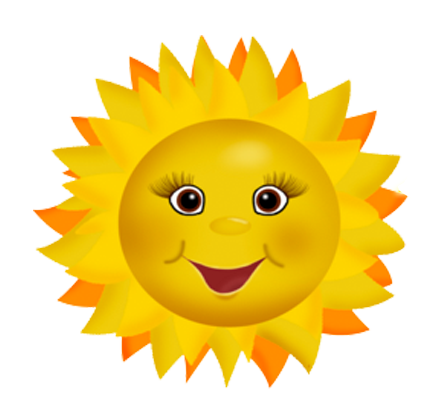 - Если на уроке вам было интересно и все понятно, то прикрепите на наше небо солнышко
- Если на уроке вам было неинтересно и скучно, то тучку
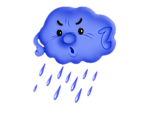 Спасибо за внимание
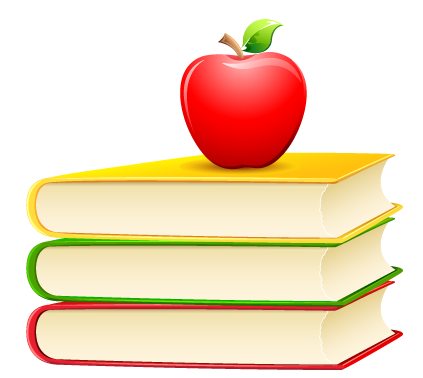